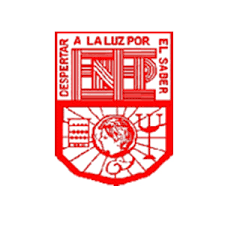 Escuela Normal De Educación Preescolar
Licenciatura en Educación Preescolar 
English B1.1 

Teacher:
Brenda Bollain Y Goytia De La Peña

Student:
Alexa Carrizales Ramírez

Grado 3
Saltillo, Coahuila                                                May 2021
TIME FOR YOUR SPEAKING PROJECT
Student: Alexa Carrizales Ramírez
UNIT 2
“MAKING CHANGES”
I  wish I could..
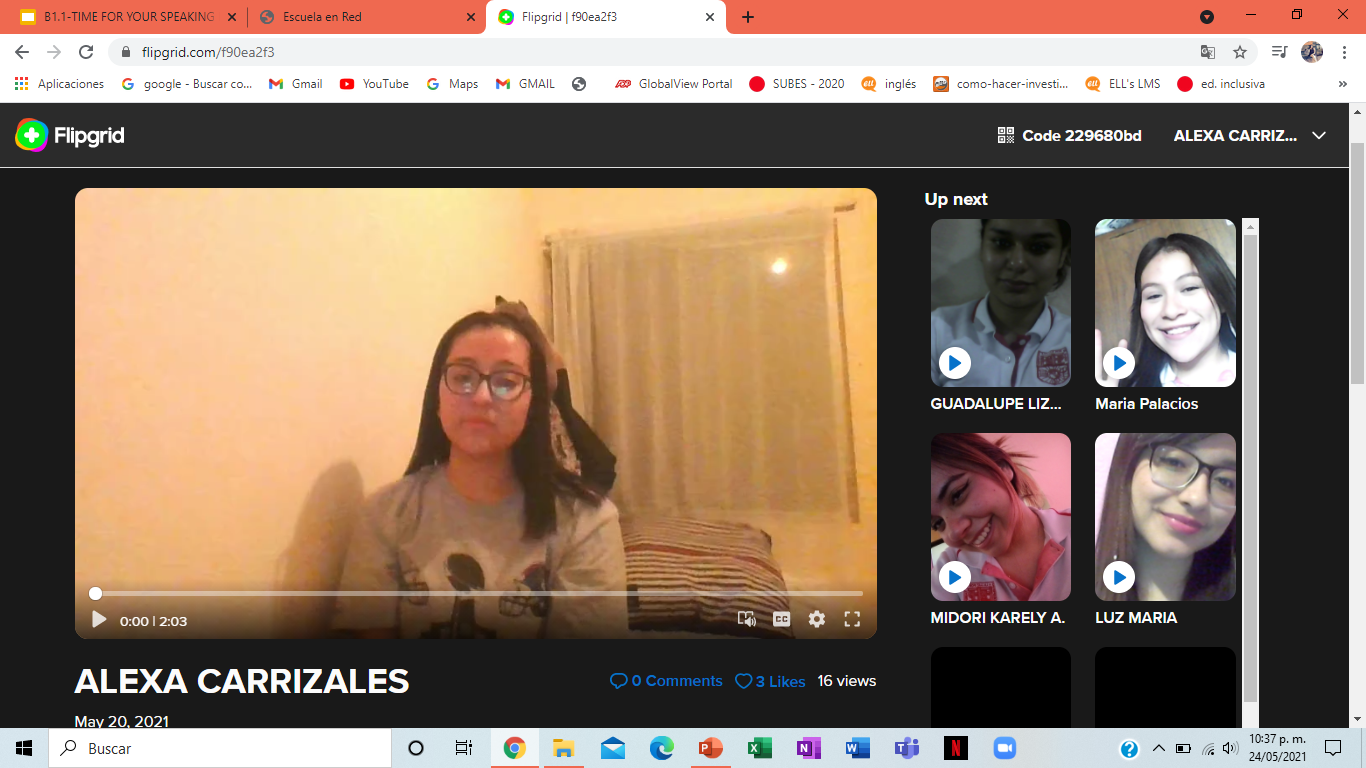 GRADING CRITERIA